Time for some Reflection and Next Steps!

https://urly.fi/3BPE
.
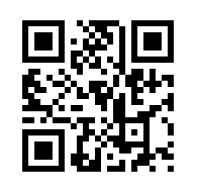 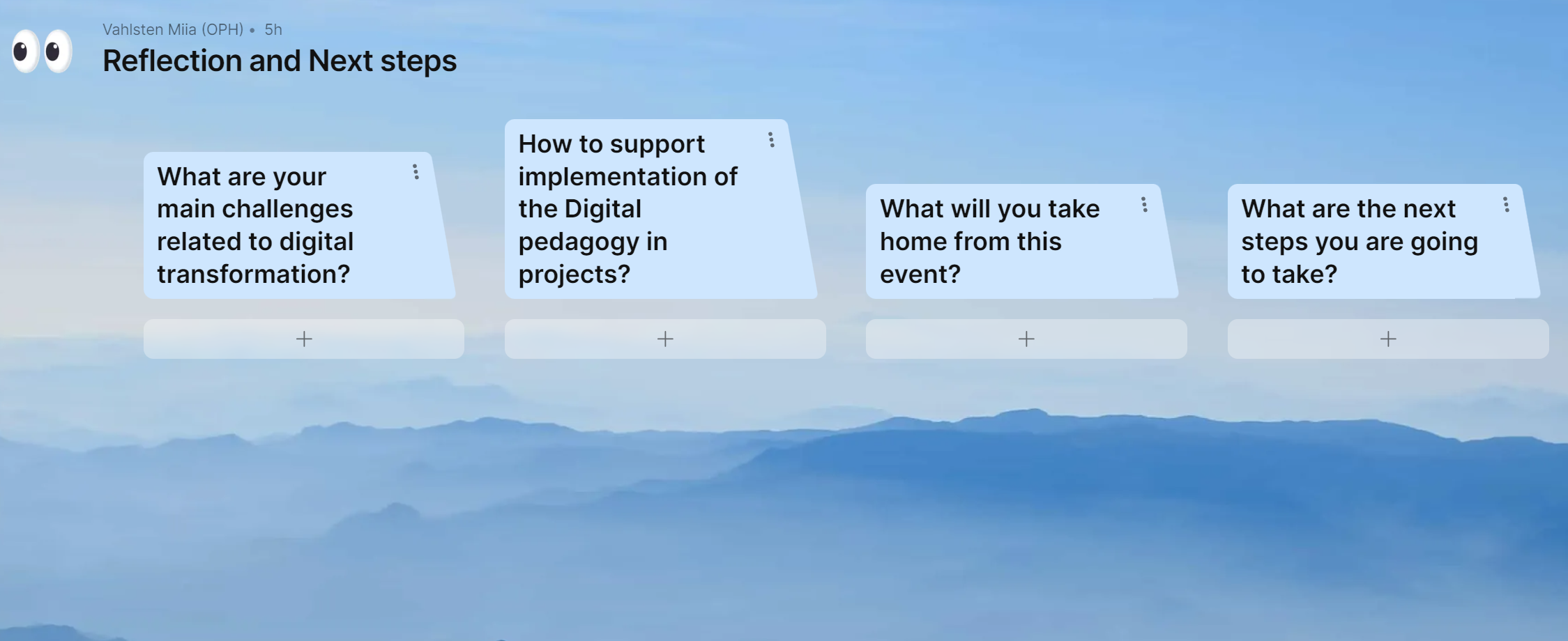 Use PLUS button under the question to start
Use the PLUS button under the question to start
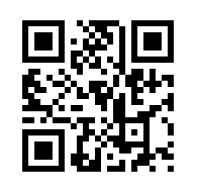 https://urly.fi/3BPE